ATIVIDADES COM FOCO NO ACOMPANHAMENTO DAS APRENDIZAGENS
Atividade de História – 6º Ano
A questão do tempo, sincronias e diacronias:
reflexões sobre o sentido das cronologias

HABILIDADE:

(EF06HI01) Identificar diferentes formas de compreensão da noção de tempo e de periodização dos processos históricos (continuidades e rupturas).
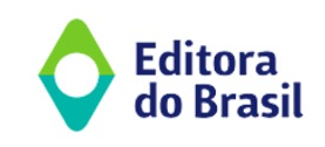 Atividade de História – 6º Ano
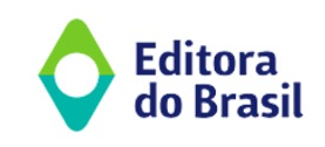 Atividade de História – 6º Ano
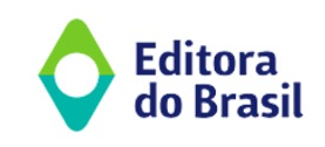 Atividade de Geografia – 6º Ano
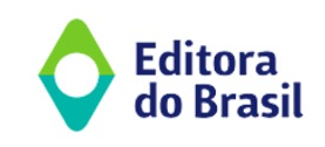 Atividade de História – 6º Ano
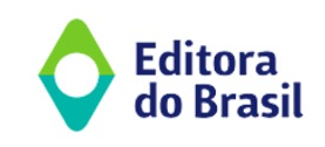